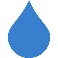 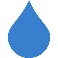 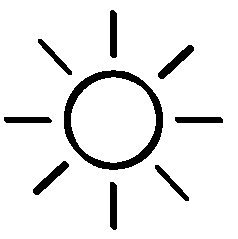 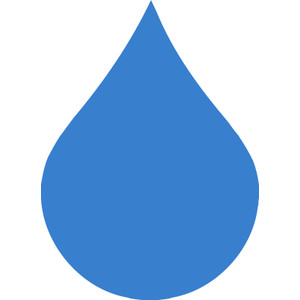 A Água na Escola Portuguesa
Centrais Hidroelétricas
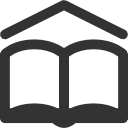 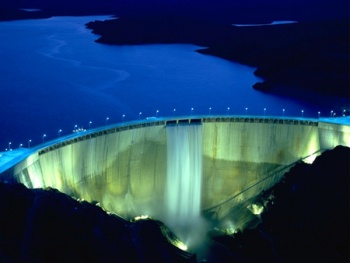 Incluir imagem simples sobre tema
Física 10.º Ano
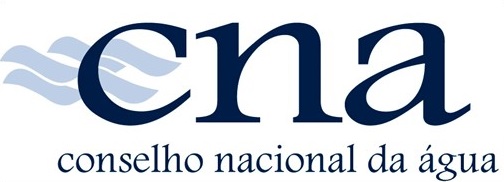 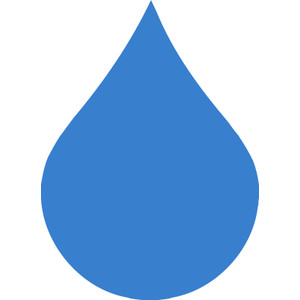 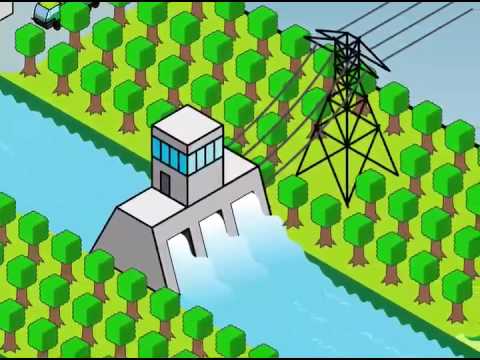 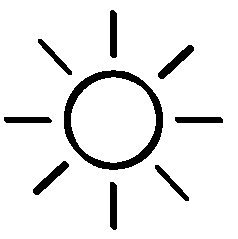 Cabos de Alta Tensão
Centrais Hidroelétricas
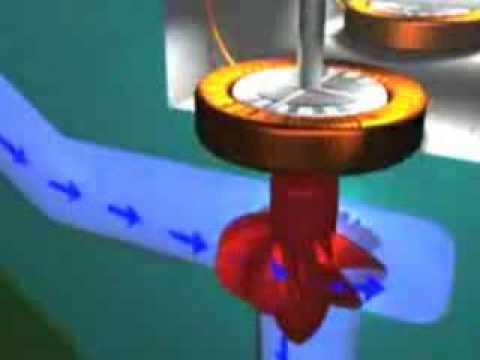 Albufeira
O que é a uma Central Hidroelétrica?


As centrais hidroelétricas são instalações de produção de energia elétrica a partir da energia potencial gravítica da água.
Alternador
Turbina
Conduta
Figura 1 – Esquema de uma Central Hidroelétrica
cna
2
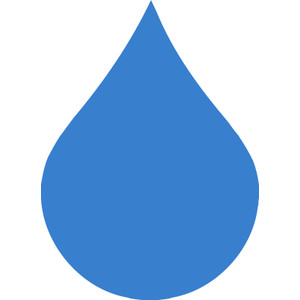 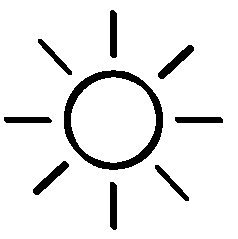 Centrais Hidroelétricas
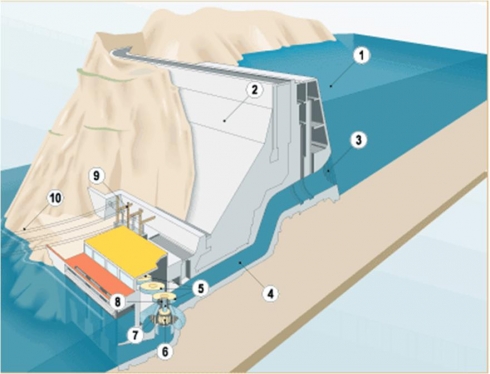 Albufeira
Barragem
Grelhas de Filtração
Conduta
Turbina e Alternador
Turbina Hidráulica
Eixo
Gerador elétrico
Transformadores
Linhas de Transporte de Energia
cna
3
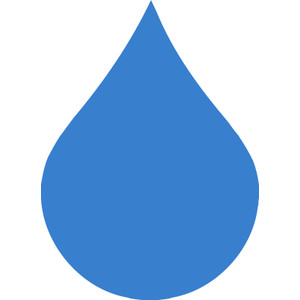 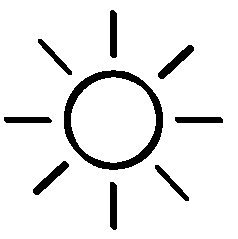 Centrais Hidroelétricas
Funcionamento de uma Central Hidroelétrica
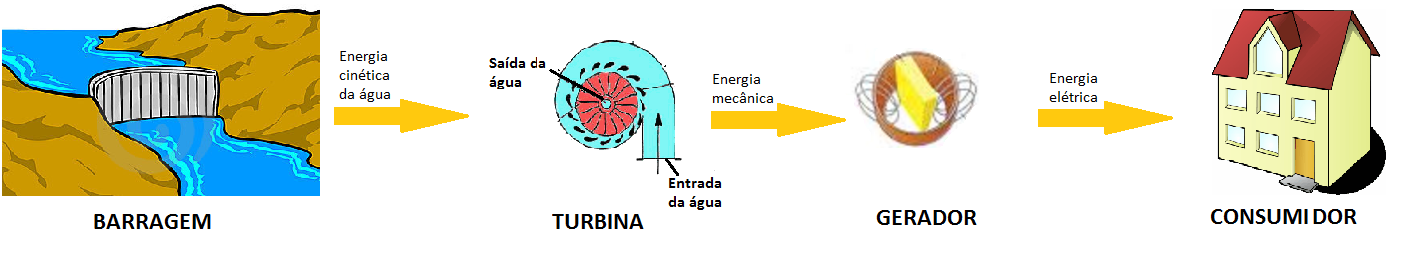 Assiste a este vídeo e tira as tuas dúvidas!
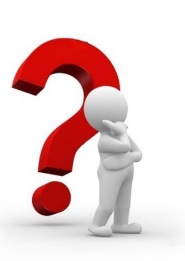 cna
4
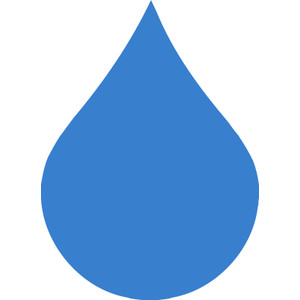 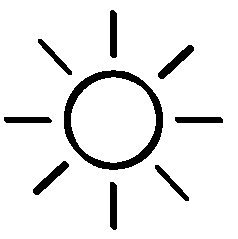 Centrais Hidroelétricas
Transferências e transformações de energia
 Numa Central Hidroelétrica, a fonte de energia é a água, armazenada na albufeira; Esta água possui energia potencial gravítica;
 A energia potencial gravítica contida na água transforma-se em energia cinética, durante a sua passagem através das condutas;
 A energia cinética da água é transferida para as turbinas, fazendo movimentar as respetivas pás. Há assim transferência da energia cinética da água para as turbinas;
 A turbina está associada a um alternador que transforma a energia cinética em energia elétrica;
A energia elétrica gerada é, posteriormente, transferida para os diferentes locais de utilização através de cabos de alta tensão.
cna
5
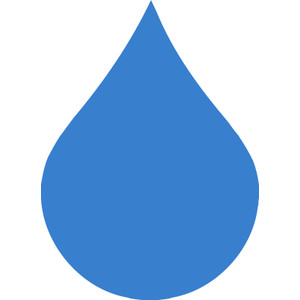 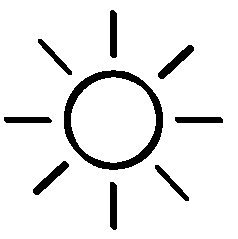 Centrais Hidroelétricas
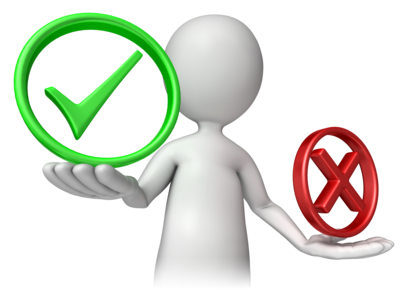 Sabe mais em: http://energiasalternativas.webnode.com.pt/energia-hidrica/
cna
6
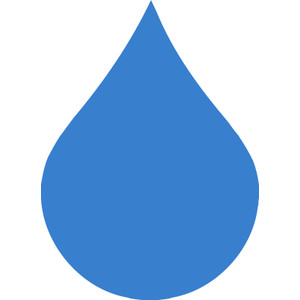 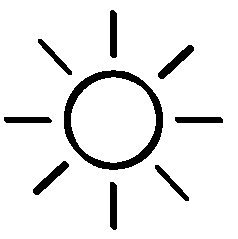 Centrais Hidroelétricas
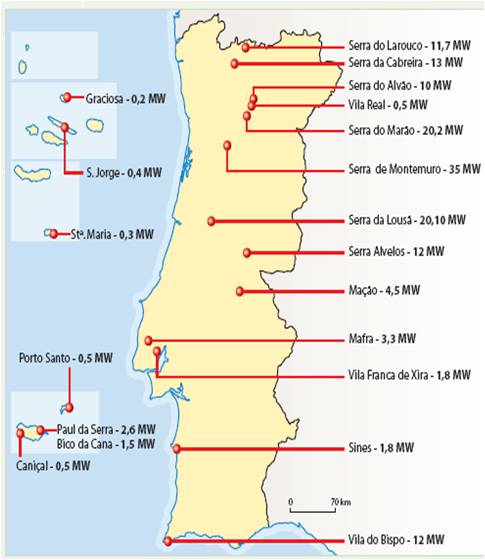 Em Portugal…

 Atualmente cerca de 30% de eletricidade consumida no nosso país tem origem hídrica, comparando com outras energias alternativas, sendo que as zonas com forte potencial são as zonas do Norte e Centro do país.
Sabe mais em: http://energiasalternativas.webnode.com.pt/energia-hidrica/
Figura 2– Produção de Energia Hidroelétrica em Portugal.
cna
7
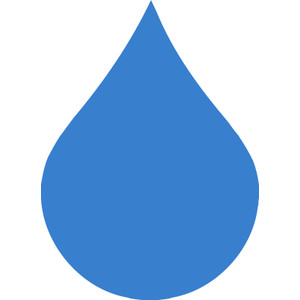 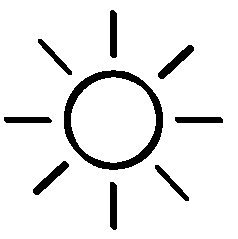 As informações presentes neste documento tiveram como base o Manual de Física de 10.º Ano:
Rodrigues M., Dias F.; Física na Nossa Vida - Física e Química A: Física 10.º Ano; Porto Editora: Porto; ISBN: 978-972-0-42304-7;

Todas as informações de outra autoria encontram-se devidamente identificadas.
cna
8